Firma
Kjell Nyman
Lysekil och
Stockholm
Användning av öppna lärresurser inom högskolan ̶  historisk tillbakablick och aktuella utmaningar
Presentation vid SFIS Stockholm årsmöte 2024 Analys- och utredningskonsult Kjell Nyman
Firma
Kjell Nyman
Lysekil och
Stockholm
Tillbakablick
Öppna lärresurser eller Open Educational Resources (OER) har funnits under lång tid, inledningsvis mest i tryckt format
Tog fart på allvar när internet lanserades i mitten av 1990-talet
Unesco en stark pådrivande kraften - koppling till Agenda 2030
Unescos arbete har resulterat i att FN:s medlemsländer 2019 enades om en bindande rekommendation om att befrämja användandet av OER
Amerikanska lärosäten, framför allt MIT, Yale, Standford och Harvard byggde tidigt upp stora öppna bibliotek med OER
Cirka ett decennium senare började amerikanska lärosäten att sätta ihop öppna lärresurser till hela MOOCs
Firma
Kjell Nyman
Lysekil och
Stockholm
Creative Commons
En ideell organisation som bildades i USA 2001 med syfte att underlätta försvaret av upphovsmannarätten (copyright)
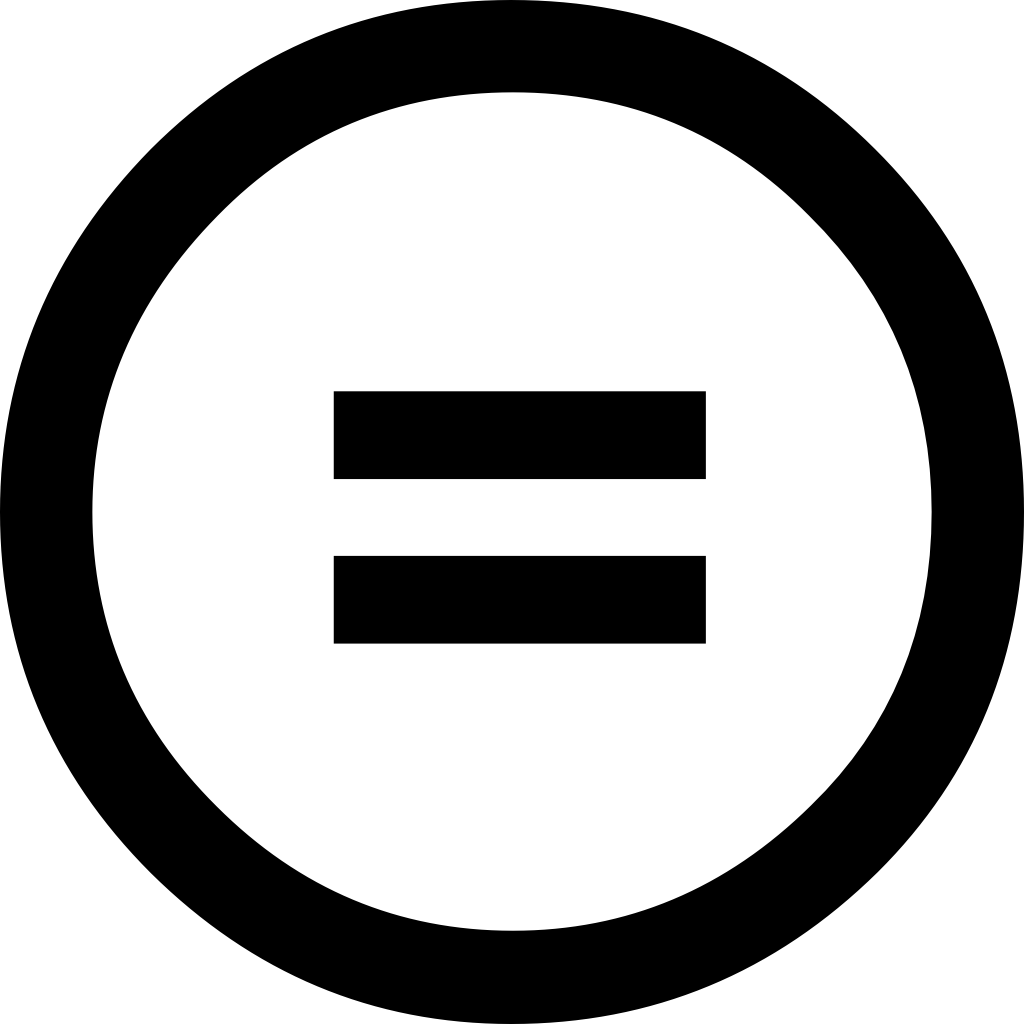 ND Inga bearbetningar
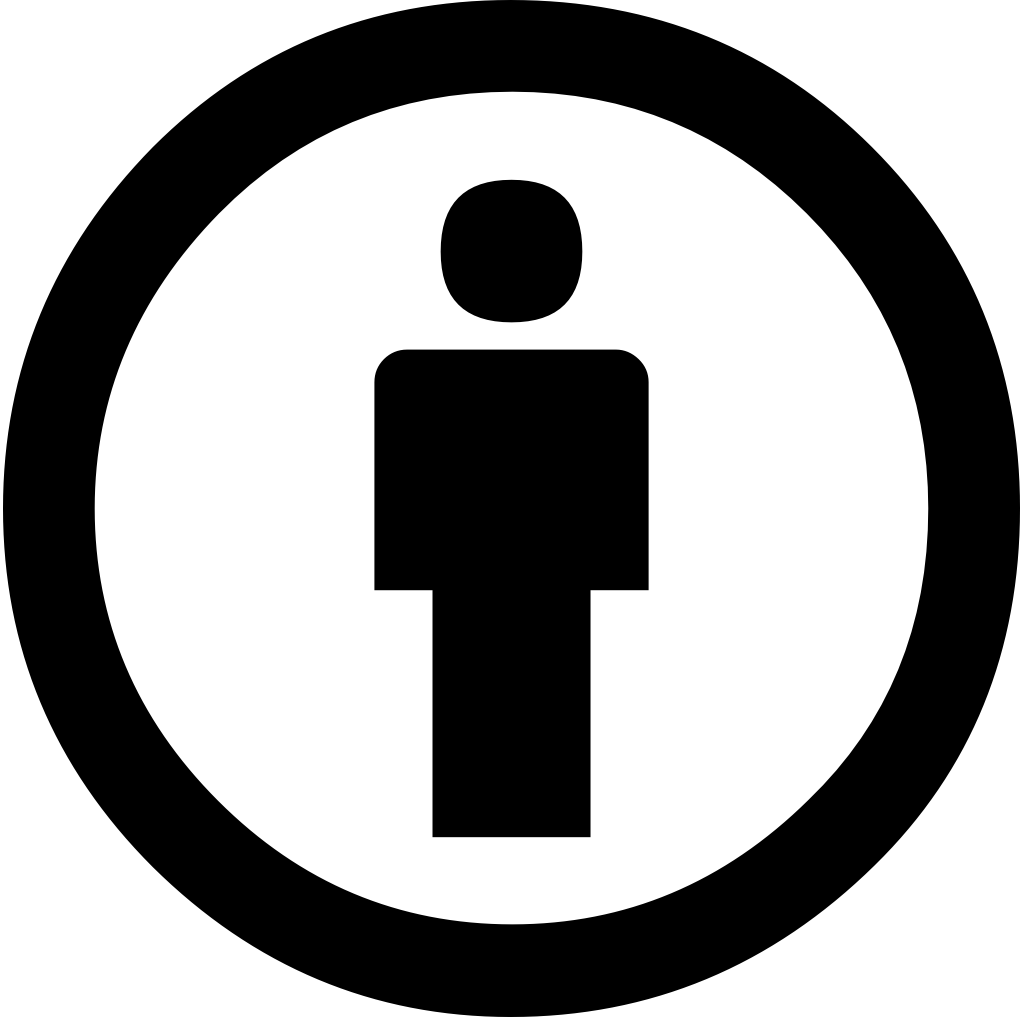 BY Erkännande
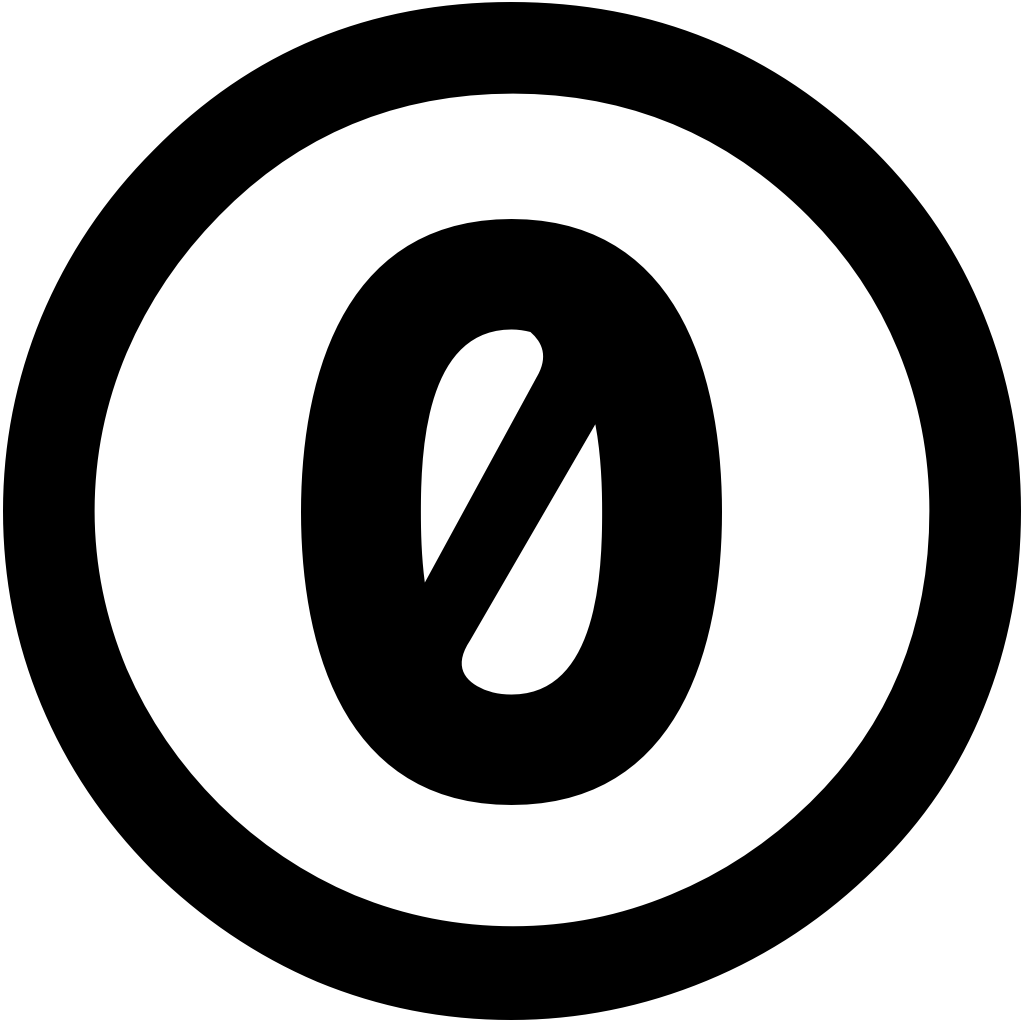 0 Utan villkor (fri användning)
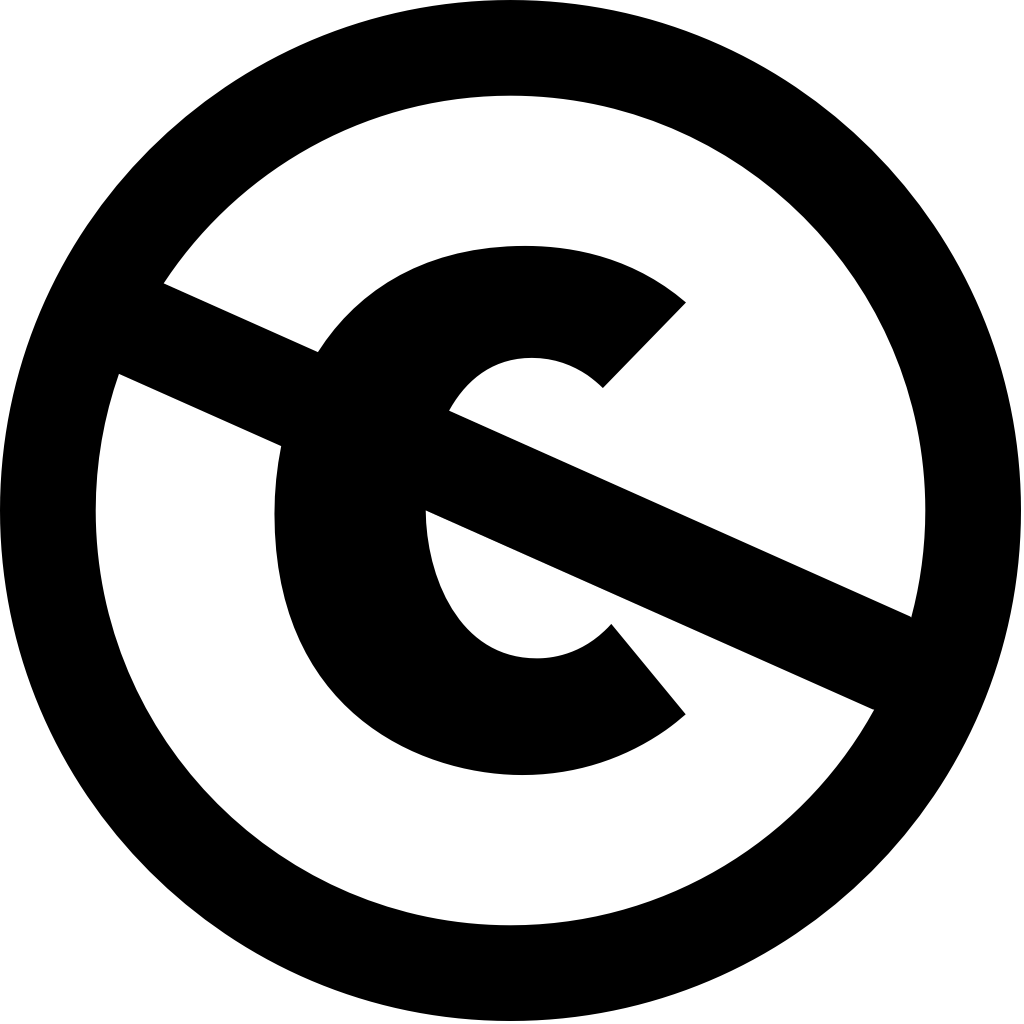 NC Icke-kommersiell
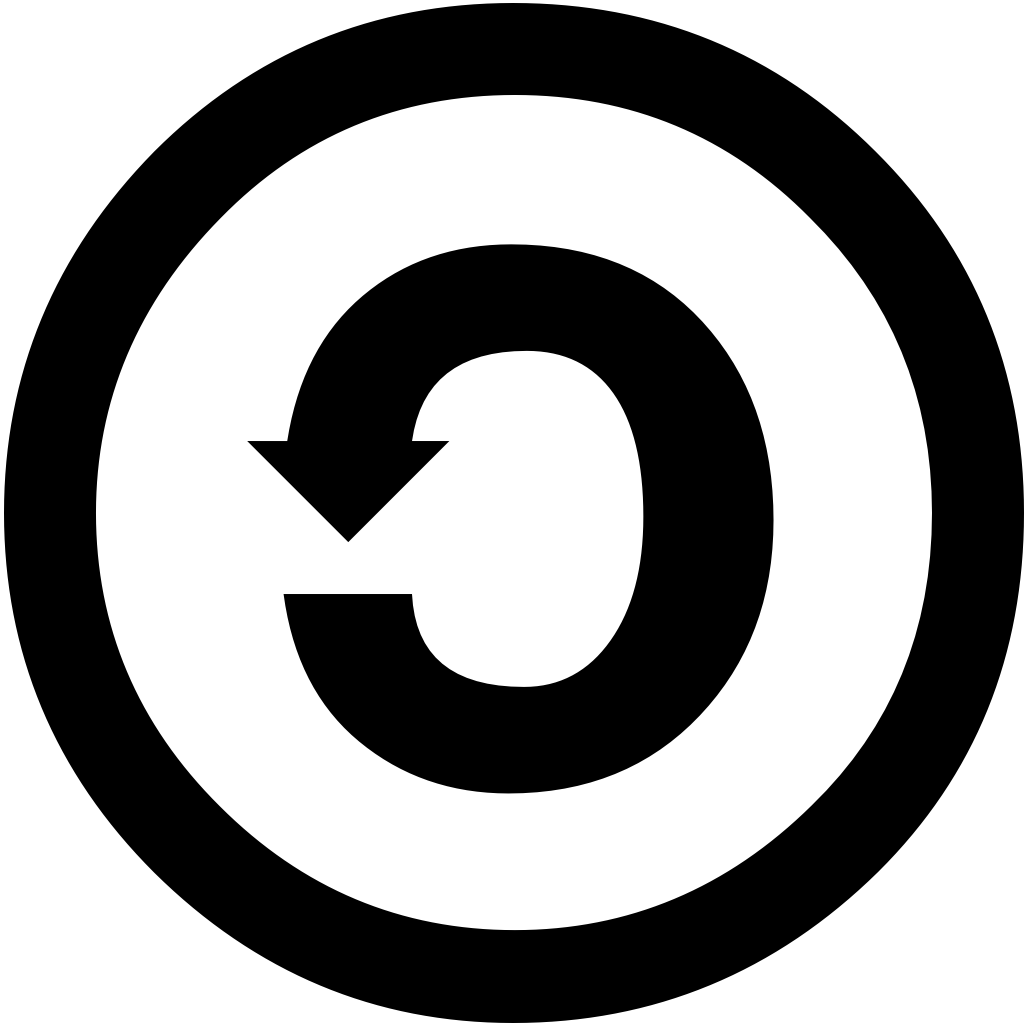 SA Dela lika (samma villkor)
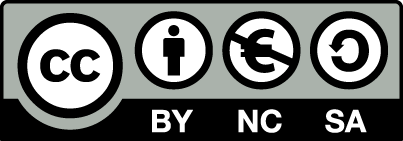 Firma
Kjell Nyman
Lysekil och
Stockholm
Andra exempel på internationella initiativ
EU-kommissionen initiativ (2013) Open up Education
European Network of Education Councils (NL, BE, PT, CY, LT, MT, HU, EE, FR, ES, RO, CZ, GR och UK) har tagit på sig uppgiften att följa upp kommissionens initiativ
Nederländerna, digitalisering av utbildning (SURF) med bl.a. portaler för öppna lärresurser
Tyska Unesco-kommissionen, träffpunkten OER-camp och en nationell portal där öppna lärresurser kan delas
I Finland och Norge finns liknande nationella portaler för öppna lärresurser
I flera länder (UK, FR, ES, PT, CA, USA, IN m.fl.) har öppna universitet etablerats
Firma
Kjell Nyman
Lysekil och
Stockholm
De senaste två decenniernas initiativ i Sverige
En förstudie om öppna lärresurser gjordes 2005 av dåvarande Bibsam-avdelningen på KB och Myndigheten för Sveriges nätuniversitet
KB-finansierat stöd för projekt i syfte att öka användningen av öppna lärresurer OERIIR-projektet 2008-2011 och ITHU:s seminarieserie 2010-2011
Handelshögskola i Borås utvecklade 2010 en modell för spridning och användning av öppna digital lärresurser
Samverkan för Nätbaserad Högskoleutbildning (SNH) och Utbildningsradion (UR) byggde med början 2013 upp en webbaserad portal för öppna lärresurser, verksamheten lades ner 2020 
Göteborgs universitet drev 2020-2021 projektet DURK (delning för utbildning, rekrytering och kunskapsutveckling)
Canvas Commons är tillgänglig för många lärosäten men plattformen används endast i begränsad utsträckning
Firma
Kjell Nyman
Lysekil och
Stockholm
KB:s regeringsuppdrag 2021
Kartlägga och analysera användandet av öppna lärresurser
Framför allt inriktat på det allmänna biblioteksväsendet
De av regeringen angivna motiven 
det finns ett antal exempel på aktiviteter och projekt inom öppna lärresurser där såväl forskningsbibliotek som folkbibliotek, skolbibliotek och forskningsfinansiärer varit involverade men det saknas en samlad överblick och lägesanalys av användandet
öppna lärresurer är ett viktigt redskap för att stärka människors motståndskraft i påfrestande tider och för att långsiktigt värna de mänskliga rättigheterna på ett jämställt, säkert och hållbart sätt 
återrapportering oktober 2022 (kan laddas ner från KB:s hemsida)
Firma
Kjell Nyman
Lysekil och
Stockholm
Bakgrund till den kompletterade studie jag gjorde åt KB
ESO-projekt om digitaliseringen inom högre utbildning 2019
Innefattade en enkät till programansvariga med frågor om bl.a. användningen av öppna lärresurser
Slutsats: 
Öppna lärresurser är ett i stort sett okänt begrepp inom stora delar av Högskolan
Det används endast i ringa omfattning
Intressant att ta reda på om detta förändrats sedan dess
Firma
Kjell Nyman
Lysekil och
Stockholm
Upplägg för motsvarande undersökning 2022
Övergripande frågeställningar
Har användningen och framtagandet av öppna lärresurser  förändrats mellan 2019 och 2022?
Ser motiven till att använda resp. inte använda dessa resurser annorlunda ut idag jämfört med tidigare
Dessutom ett antal tilläggsfrågor om;
Följer lärosätena upp användningen av öppna lärresurer?
Finns styrdokument för användningen av öppna lärresurser?
Vilken roll har lärosätesbiblioteken i detta sammanhang?
Firma
Kjell Nyman
Lysekil och
Stockholm
Metodupplägg för undersökning 2022
För att skapa jämförbarhet har;
exakt samma frågor ställts som 2019 (plus tilläggsfrågorna)
enkäten riktats till samma målgrupp dvs en totalundersökning bland programansvariga på yrkesprogram
samma teknik använts för att nå respondenterna
Firma
Kjell Nyman
Lysekil och
Stockholm
Utmaningar i strävan att nå samma målgrupp
Urvalet av program kom av olika skäl att bli något större 2022 
Programmen är inte alltid organiserade på samma sätt som 2019
Förhållandevis stort bortfall 46 procent 2019 och 58 procent 2022
Vilka som ingår i bortfallet skiljer sig åt mellan 2019 och 2022
Svårt att matcha de programansvariga individerna 
Identifikation saknades för 30 procent av individerna 2019
Flera har slutat sin tjänst som programansvariga och ersatts av andra
Förändringarna har därför analyserats inte enbart för hela svarspopulationen utan även för de där matchande program respektive individer identifierats
I det följande presenteras de viktigaste slutsatserna från dessa analyser
Firma
Kjell Nyman
Lysekil och
Stockholm
Slutsats 1: Det finns tydliga indikationer på att användningen av öppna lärresurser ökat under de senaste åren (del 1)
Andelen program i vilka öppna lärresurser används i minst en av de kurser som programmet består av
Firma
Kjell Nyman
Lysekil och
Stockholm
Slutsats 1: Det finns tydliga indikationer på att användningen av öppna lärresurser ökat under de senaste åren (del 2)
Andelen program i vilka öppna lärresurser används i minst hälften av de          kurser som programmet består av
Firma
Kjell Nyman
Lysekil och
Stockholm
Slutsats 2: Även utvecklingen av egna lärresurser som görs tillgängliga för andra tycks ha ökat
Andelen program inom vilka egna öppna lärresurser utvecklas, som görs      tillgängliga för lärare på andra lärosäten
Firma
Kjell Nyman
Lysekil och
Stockholm
Slutsats 3: Andelen som upplever problem i användandet av öppna lärresurser förfaller vara fortsatt lågt
Andelen program inom vilka de stött på problem vid användningen av öppna lärresurser
Firma
Kjell Nyman
Lysekil och
Stockholm
Slutsats 4: Många uppger sig ha dålig kännedom och kunskap om öppna lärresurser såväl nu som tidigare
De viktigaste skälen till att öppna lärresurser inte används
Firma
Kjell Nyman
Lysekil och
Stockholm
Slutsats 5: Uppföljning och styrdokument saknas på många läro-säten men biblioteken tycks ha en stödjande roll på flera ställen
Firma
Kjell Nyman
Lysekil och
Stockholm
Skäl att tolka resultaten med viss försiktighet
De förhållandevis höga bortfall
Bortfallsanalysen visar att jämförelsen mellan 2019 och 2020 inte i någon nämnvärd grad påverkats av att vissa program blivit överrepresenterade medan andra blivit underrepresenterade
Resultaten, i synnerhet vad gäller de enskilda åren, kan ha påverkats av att det i allmänhet inte är de programansvariga utan kursansvariga som ansvarar för urvalet av läromedel och eventuell användning av öppna lärresurser
En del fritextsvar indikerar att definitionen av öppna lärresurser ibland tolkats vidare sätt än vad som framgår av frågan